7
Физика
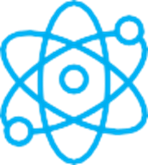 Класс
Тема:
Скорость равномерного прямолинейного движения
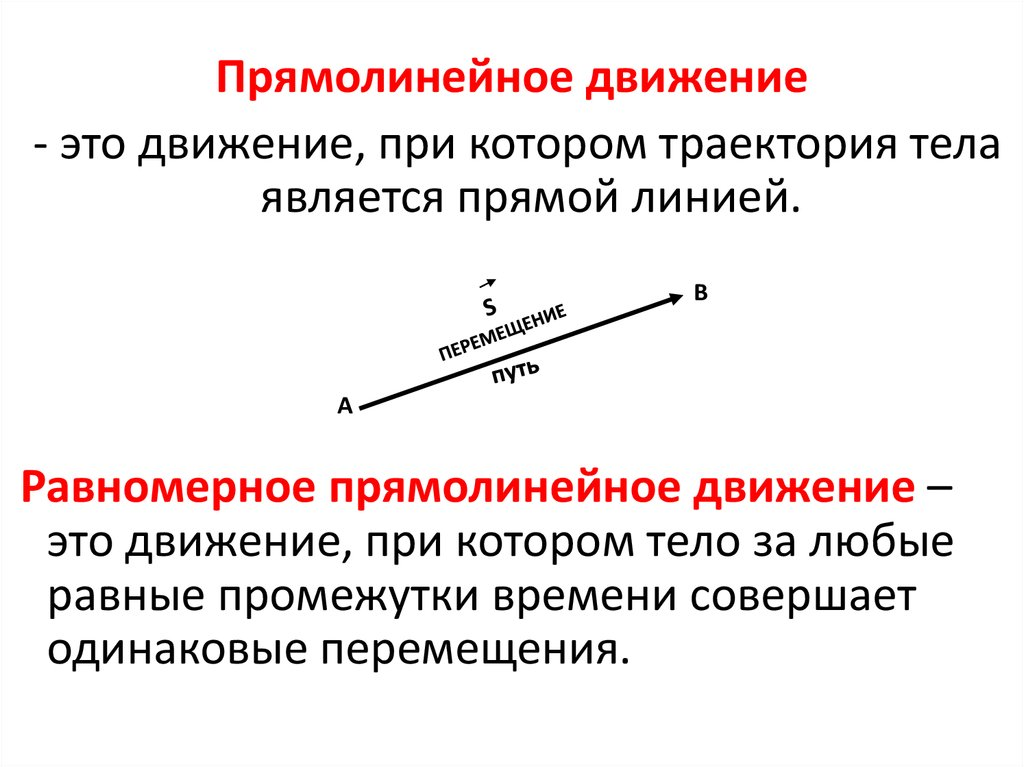 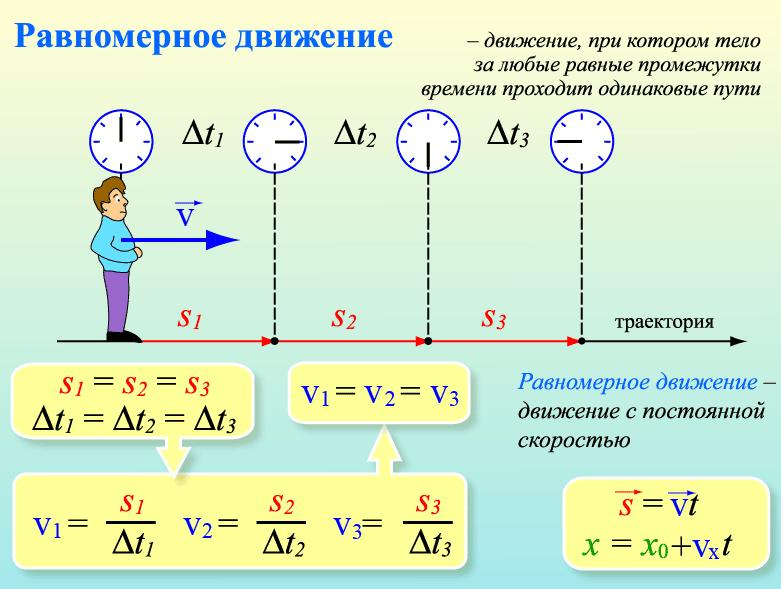 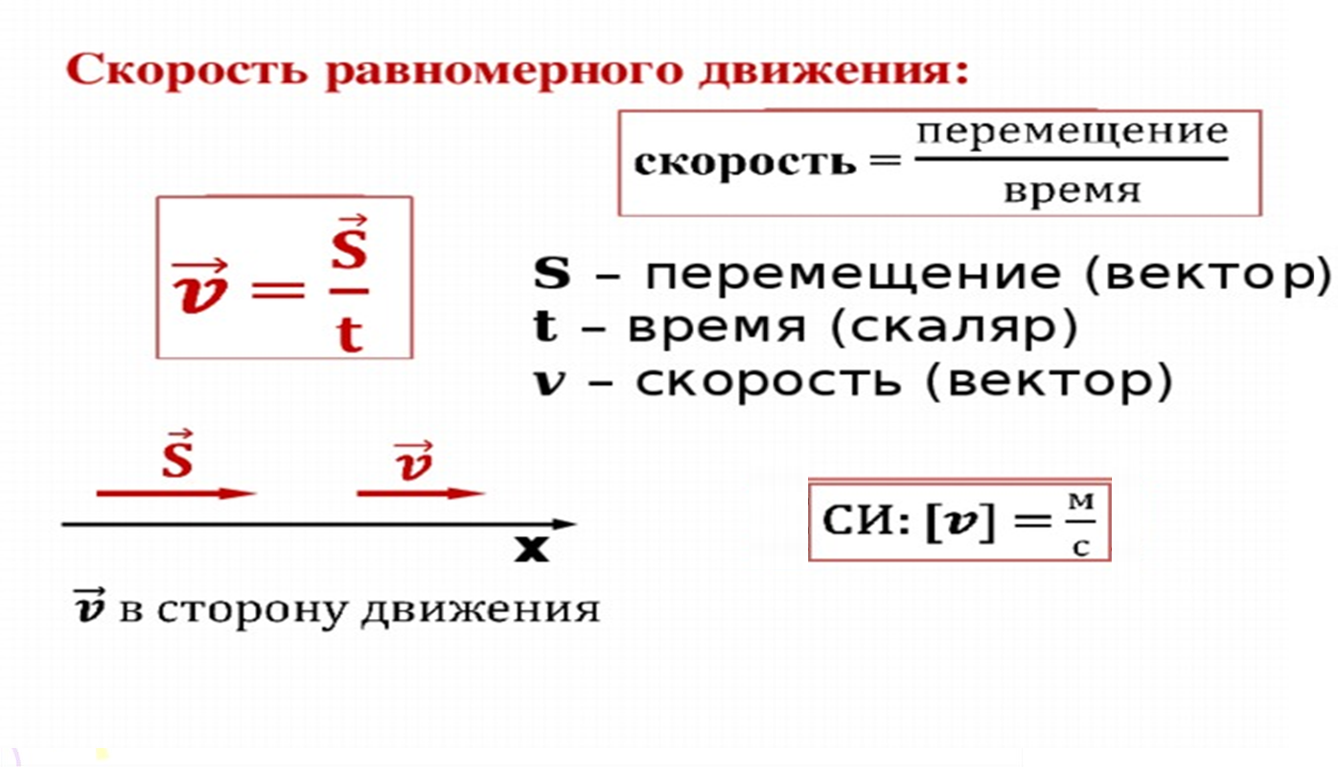 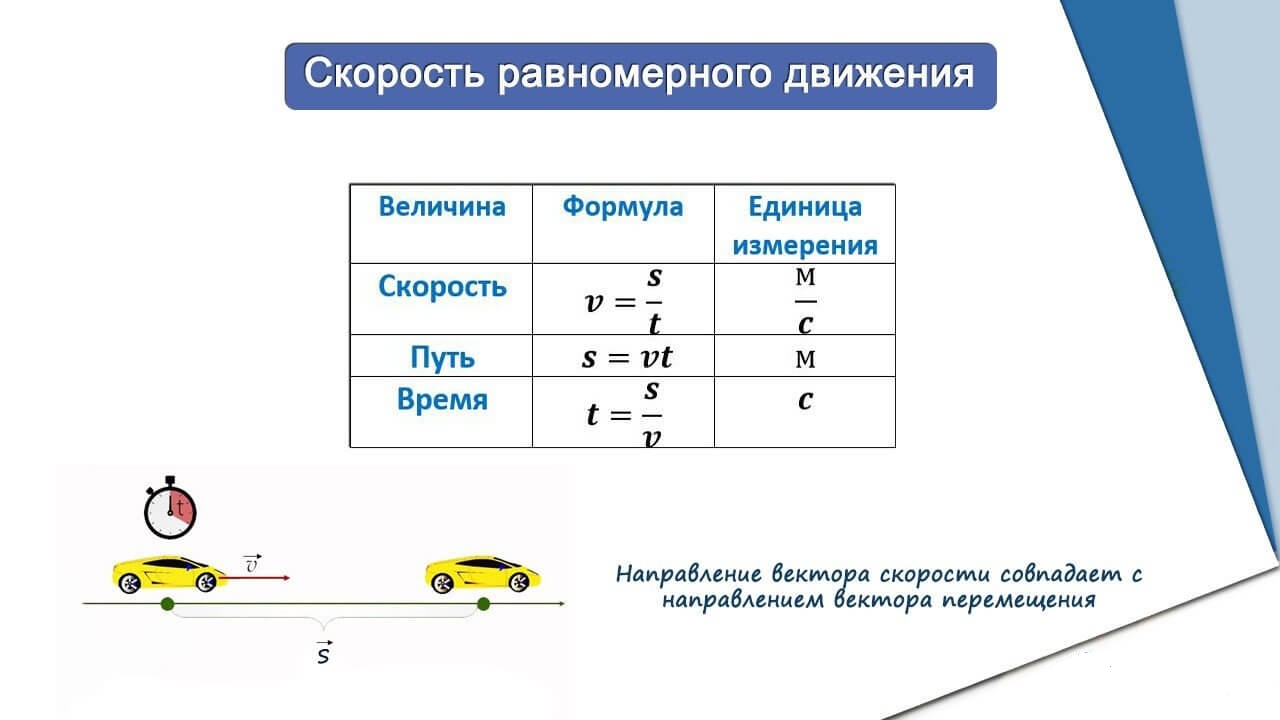 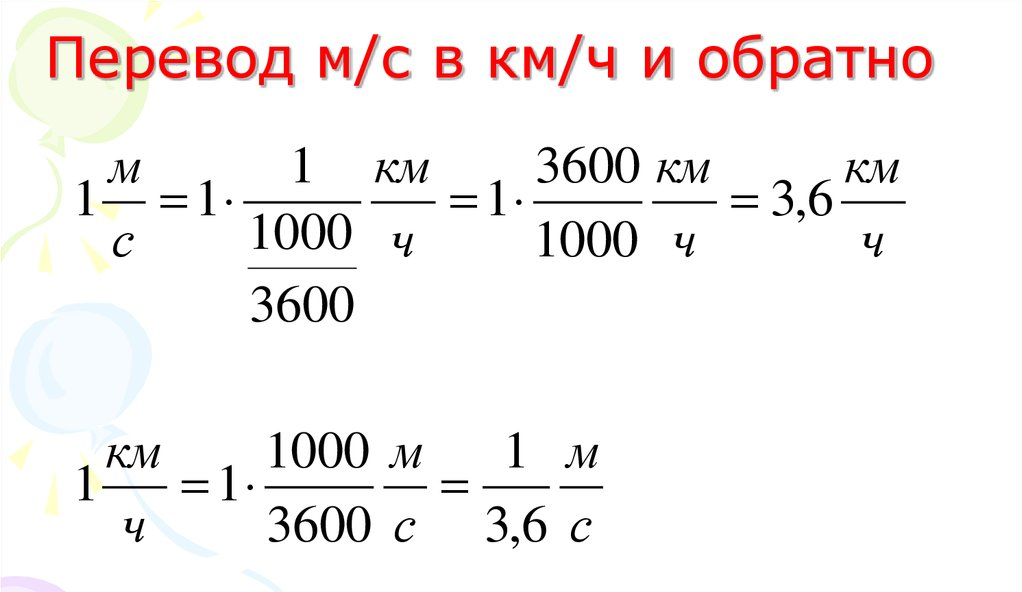 Пример:
Задача 1
Решение:
Дано:
˂
?
Задача 2
СИ:
Решение:
Дано:
S = 15 км
15000 м
= 750 (c)
= 12,5 (мин)
t = ?
Ответ: 12 мин 30 с
Задача 3
Решение:
Дано:
S1 = 2700 км
t1 = 1 ч
˃
?
Задача 4
Решение:
Дано:
t1 = 12 c
4
2
3
t2 = 9 c
ϑ2 = ?
Измерение скорости
Спидометр (от анг. speed – скорость и греч. metro – измерять) – прибор для измерения скорости движущихся тел.

    Принцип его действия основан 
на измерении числа оборотов 
колес автомобиля за единицу 
времени.
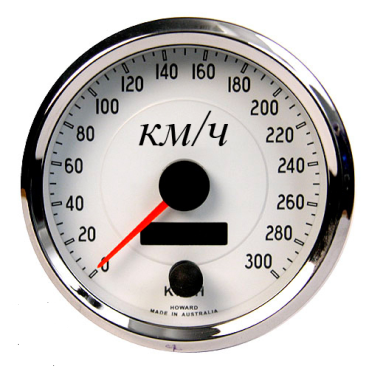 Измерение скорости
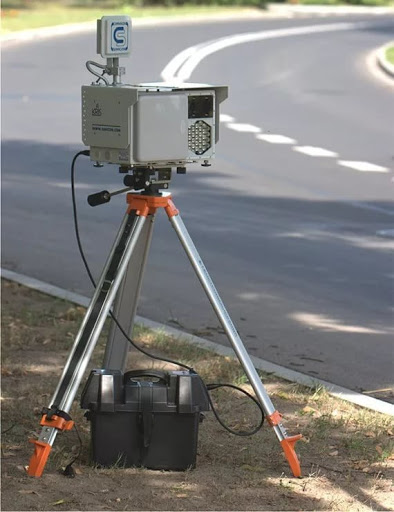 Существуют приборы, которые позволяют, находясь на Земле, измерять скорость движущегося тела. С помощью подобных приборов – радаров измеряют скорость автомобилей сотрудники дорожной службы.
Задание:
Прочитать § 6
Выполнить упражнение 2 (стр. 31)